Prayer is an offering up of our desires unto God, for things agreeable to His will, in the name of Christ, with confession of our sins, and thankful acknowledgment of His mercies.
.  . . in the name of Christ. . .
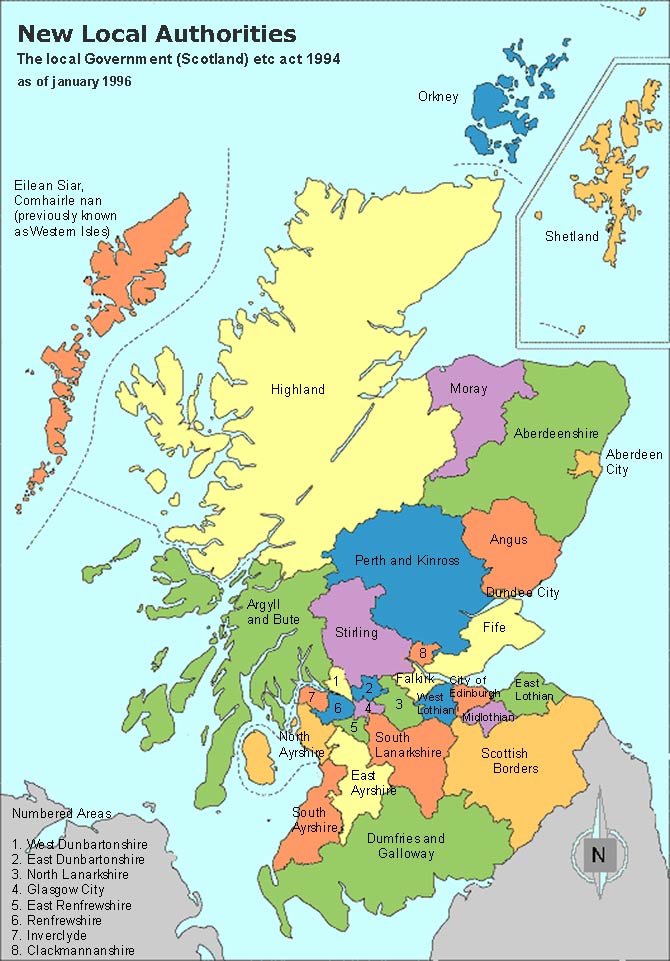 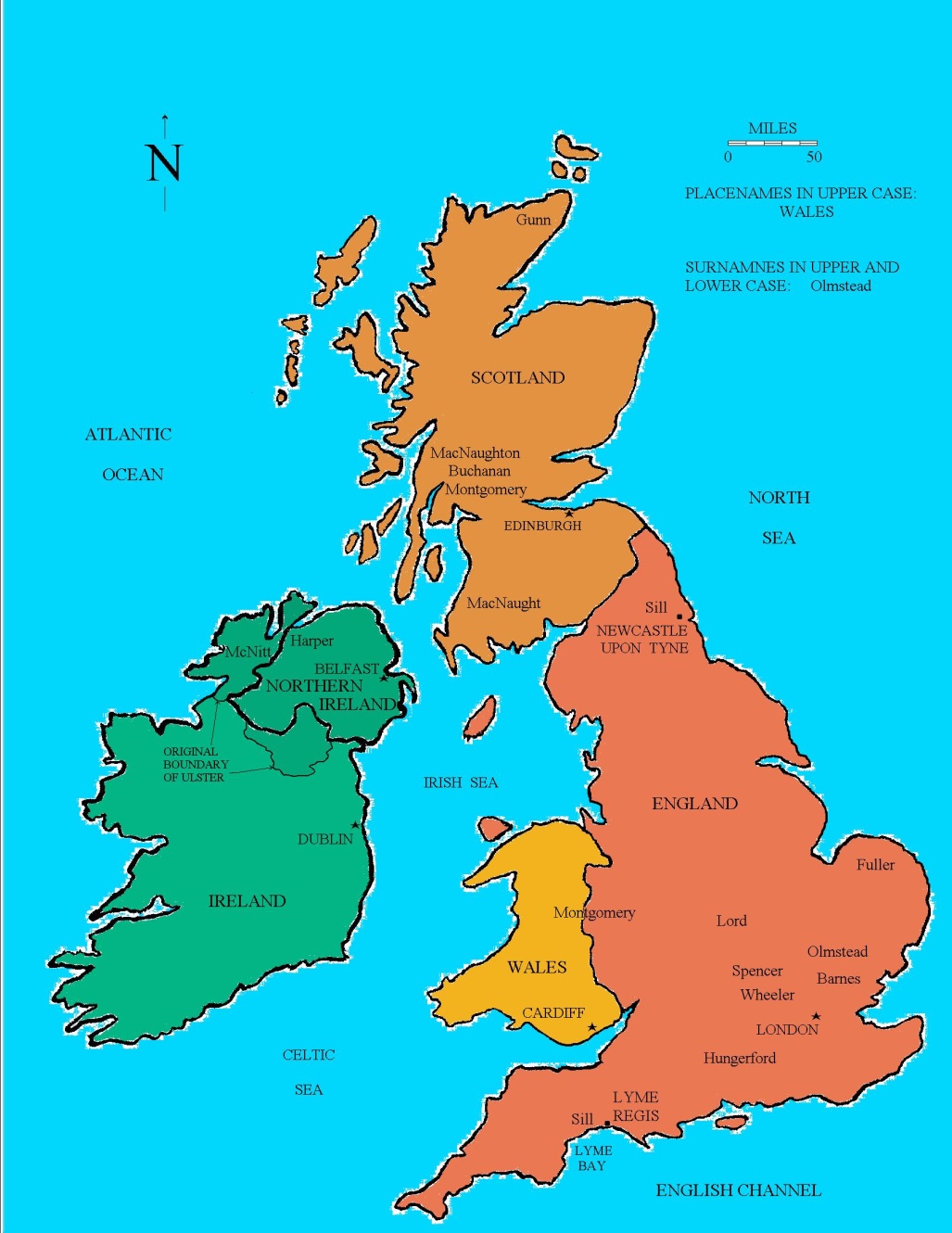 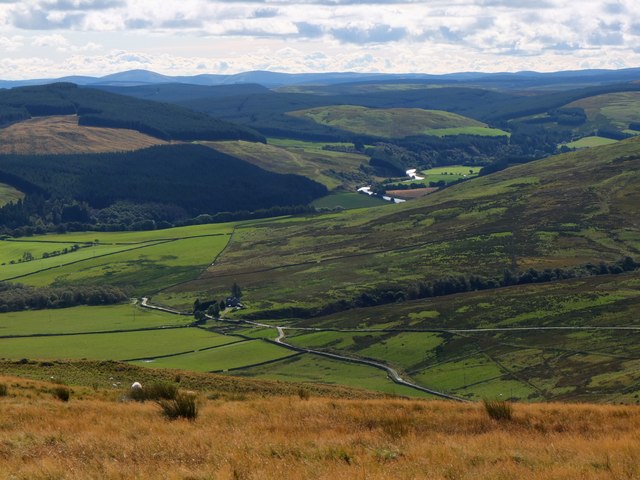 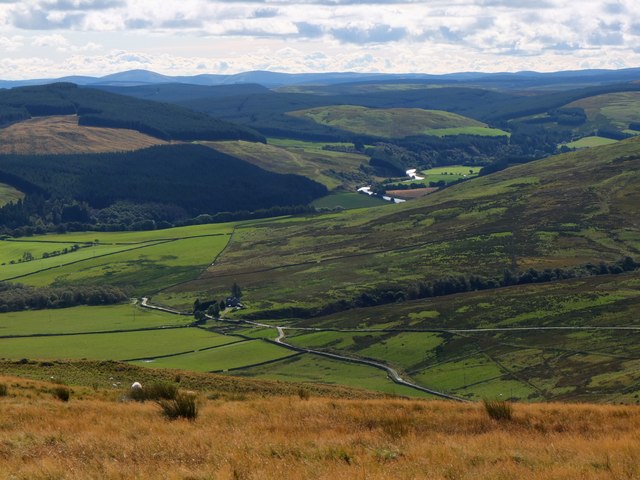 Thomas Boston (1676-1732)
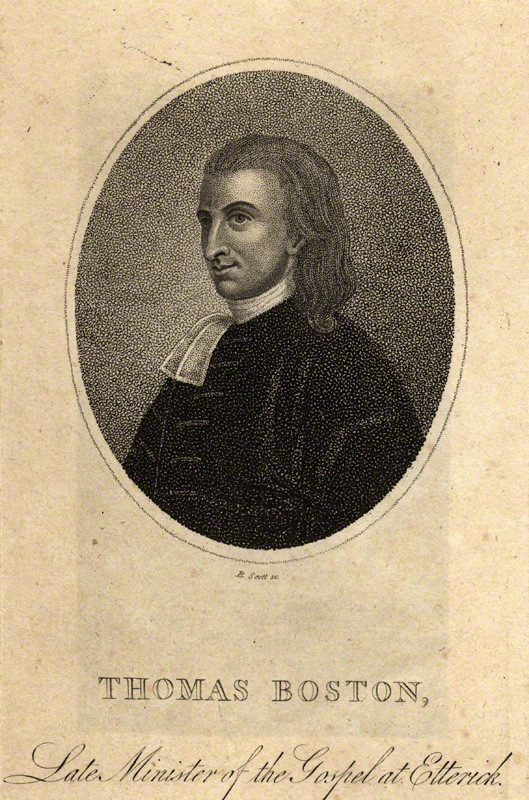 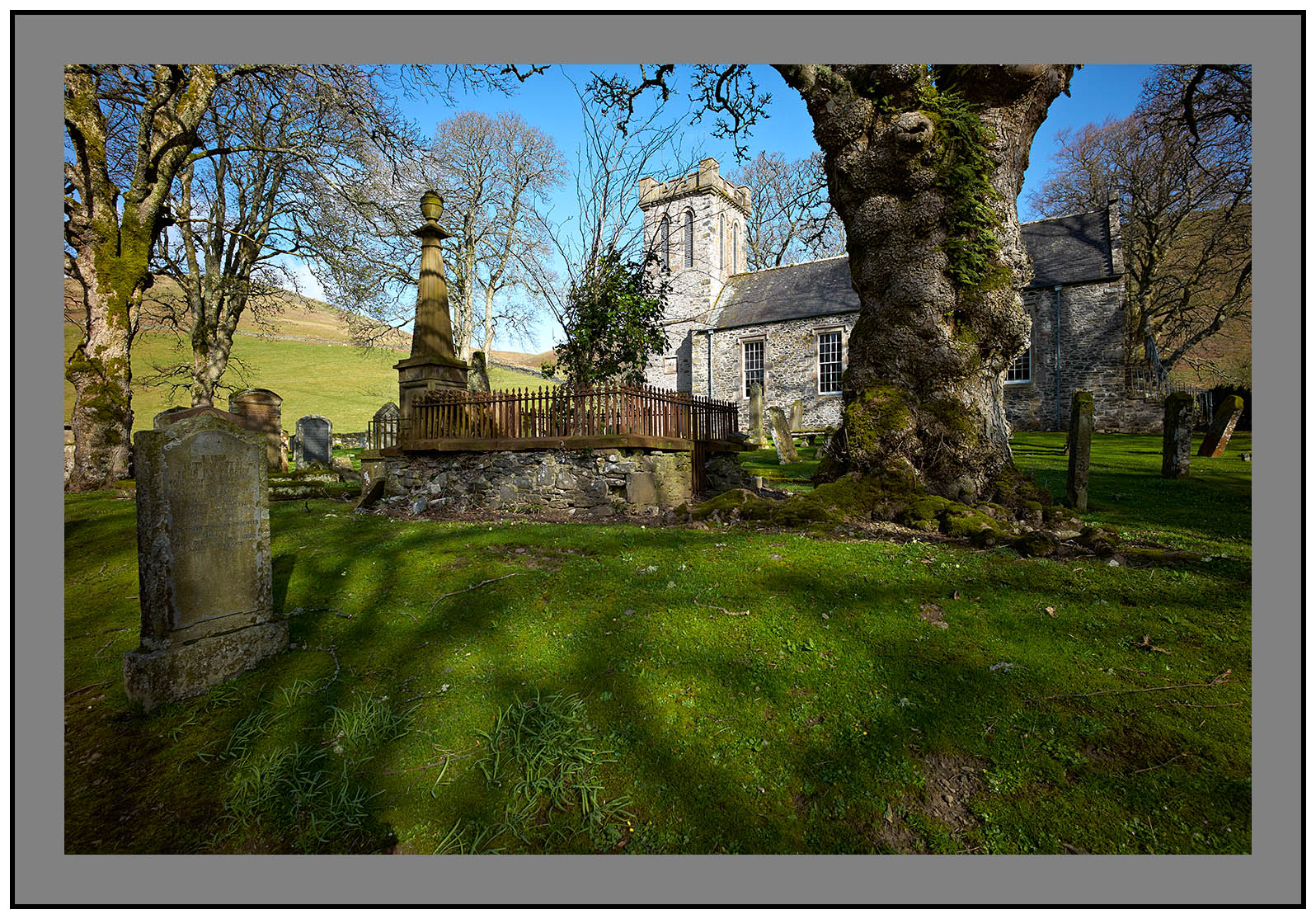 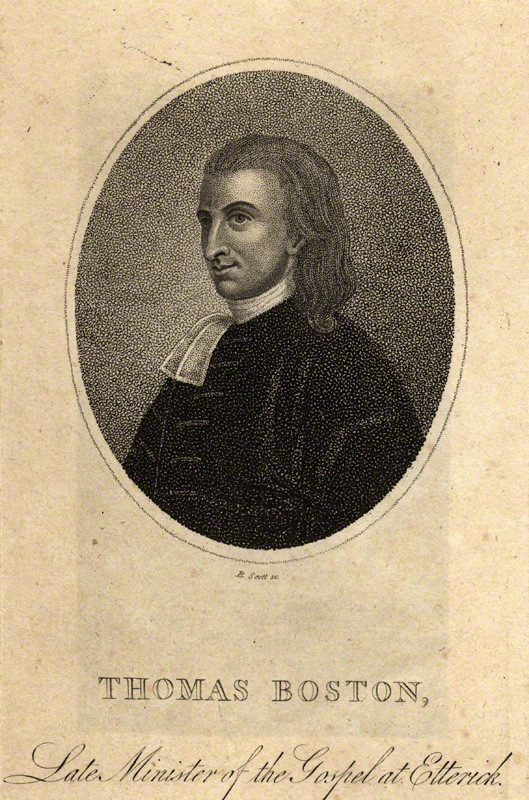 It is not a bare mentioning  his name. . . and concluding our prayers therewith.
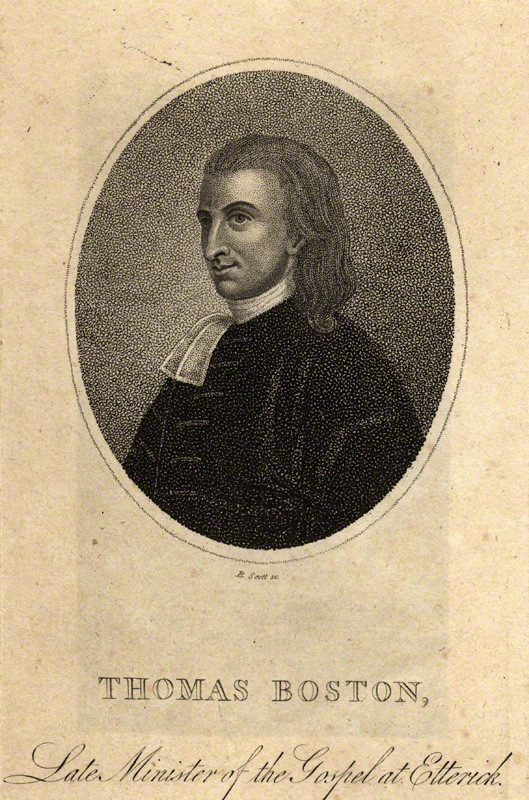 We must begin, carry on, 
and conclude  our prayers 
in the name of Christ.
In Jesus’ name. . . 

	Commence. . . Continue. . . . Conclude
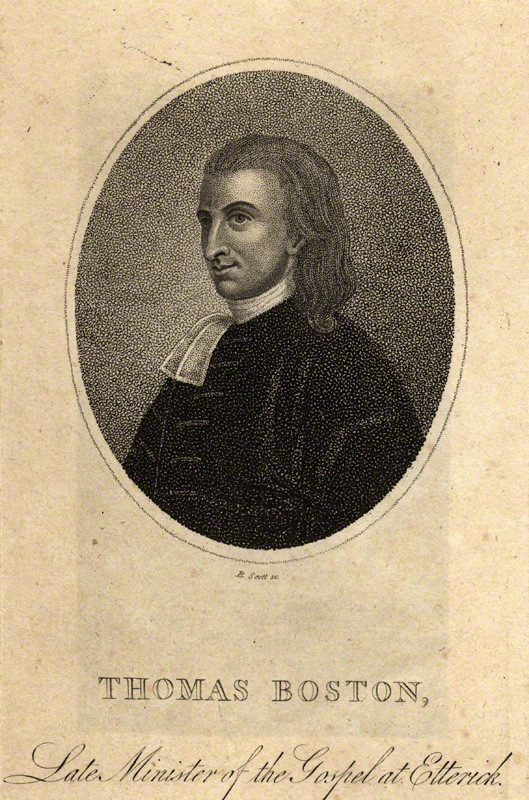 The virtue is not in the 
words, but in the faith wherewith they are used.
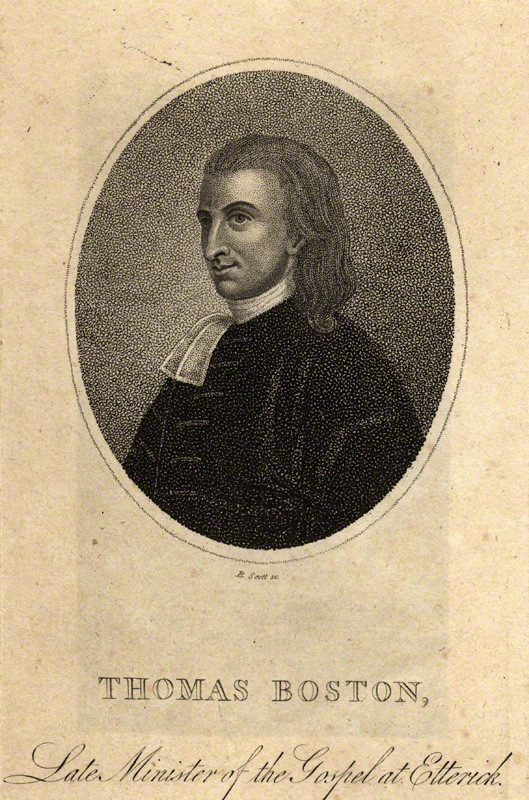 Commencing in His name:
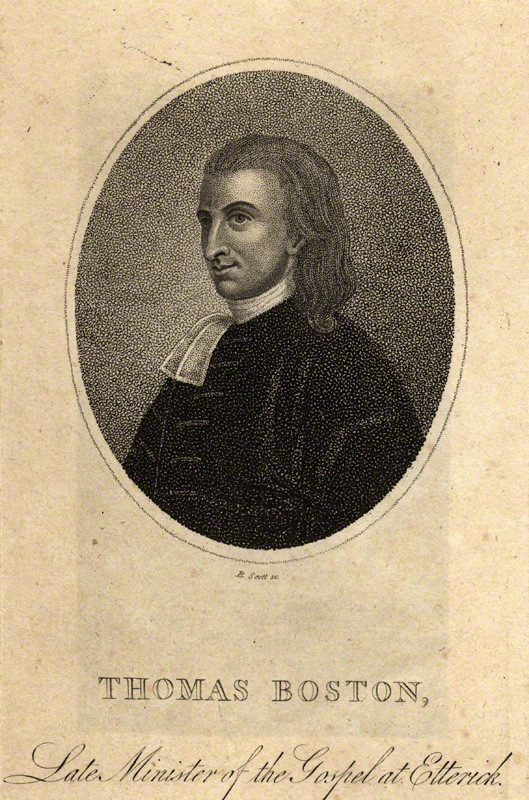 Commencing in His name:

       We must go to God 
at  Christ’s command, and 
by order from him.
--Our prayers are under the sense of this 
   command of God in Christ.
--Our prayers are under the sense of this 
   command of God in Christ.

	--God wants us to live from hand to 	  	   mouth.
--Our prayers are under the sense of this 
   command of God in Christ.

	--God wants us to live from hand to 	  	   mouth.
	--Christ sends us to God by prayer for 
	   the supply of all our wants.
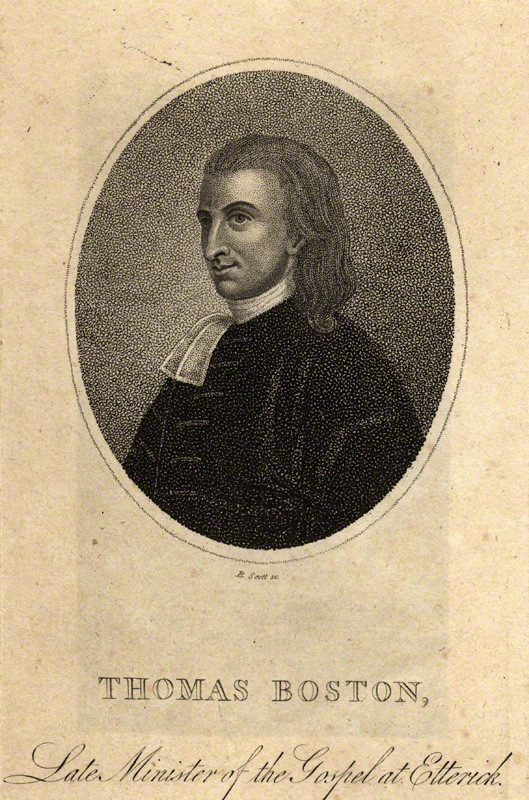 Continuing in His name:
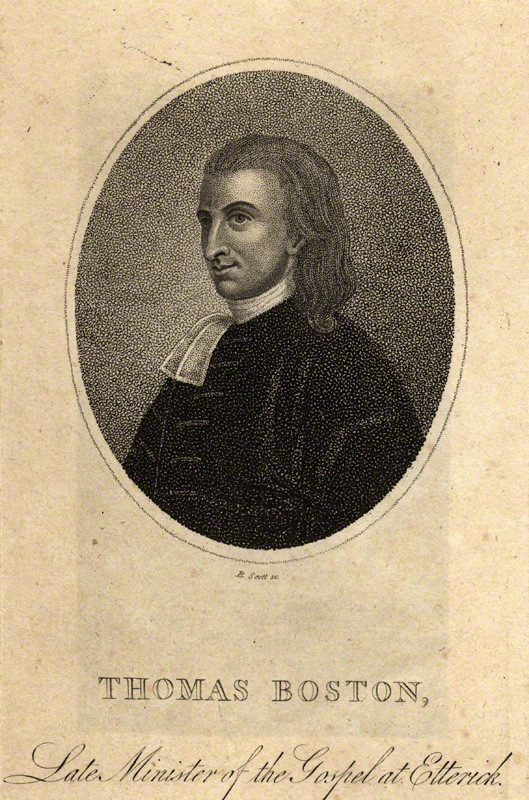 Continuing in His name:

       We must pray for 
Christ’s sake, as our motive.
That Christ will be the One Who gains.  He’ll develop this in a series of four points which grow successively out of one another.
Commencing in His name:
       We must go to God at Christ’s command, and by order from him.

Continuing in His name:
       We must pray for Christ’s sake, as our motive.
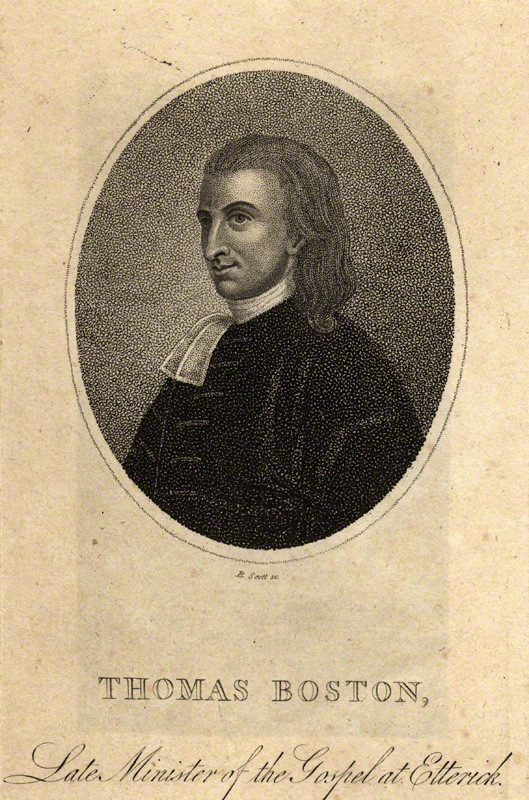 Concluding in His name:
That Christ will be the One Who gains.  He’ll develop this in a series of four points which grow successively out of one another.
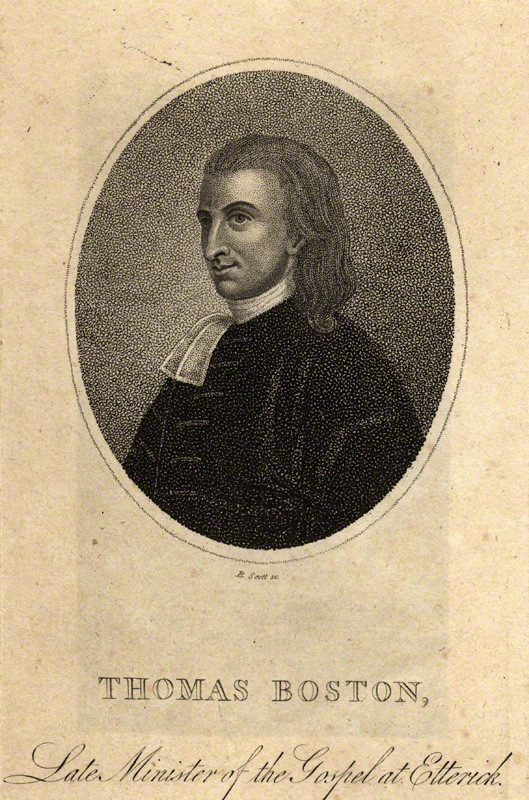 Concluding in His name:

	We must pray for 
Christ’s sake as the only 
procuring cause of the 
success of our prayers.
That Christ will be the One Who gains.  He’ll develop this in a series of four points which grow successively out of one another.
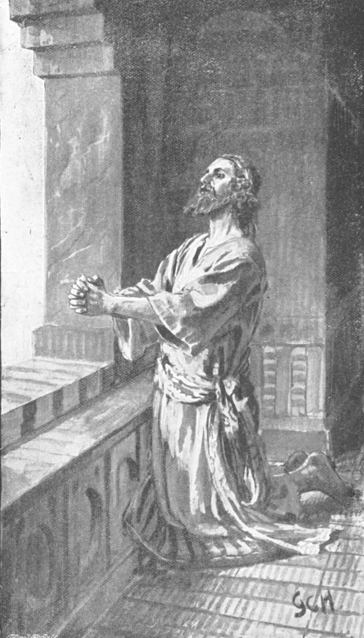 Daniel 9:17-19
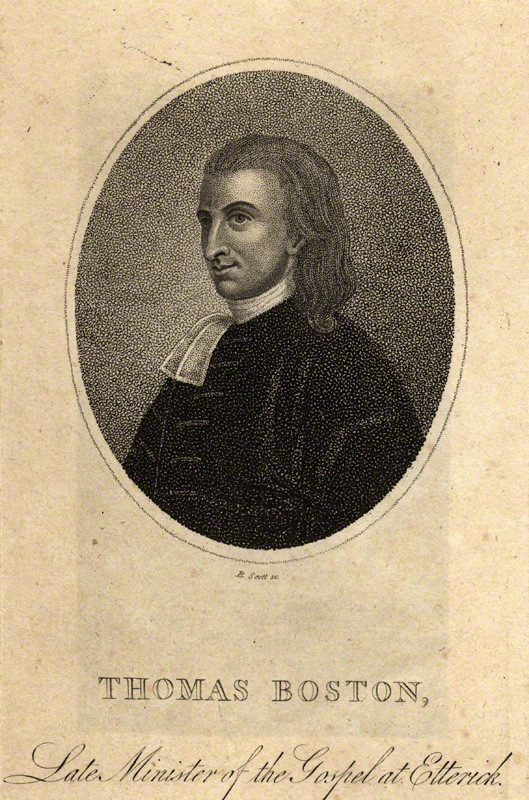 Self-denial is absolutely 
necessary to this kind of
praying,
That Christ will be the One Who gains.  He’ll develop this in a series of four points which grow successively out of one another.
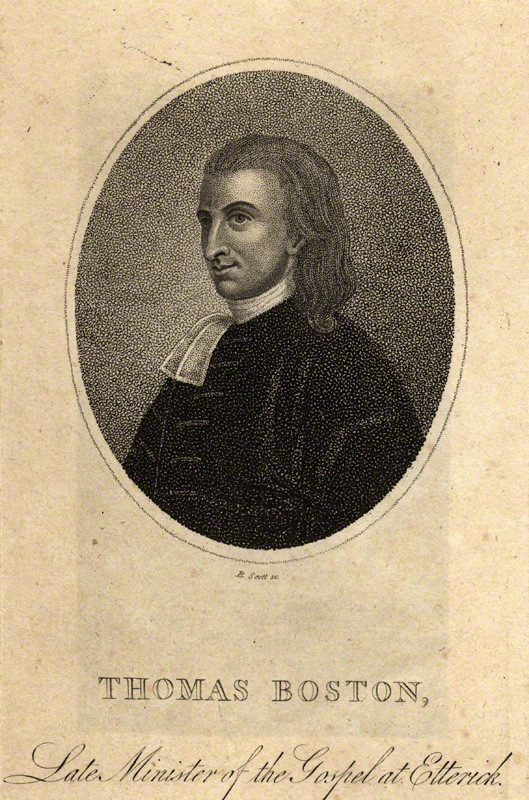 Self-denial is absolutely 
necessary to this kind of
praying, that stopping our
eyes to all excellencies in
ourselves or duties, we may
betake ourselves to free grace only.
That Christ will be the One Who gains.  He’ll develop this in a series of four points which grow successively out of one another.
I am not worthy of the least of all the mercies, and of all the truth, which thou hast shewed unto thy servant.
					--Genesis 32:10
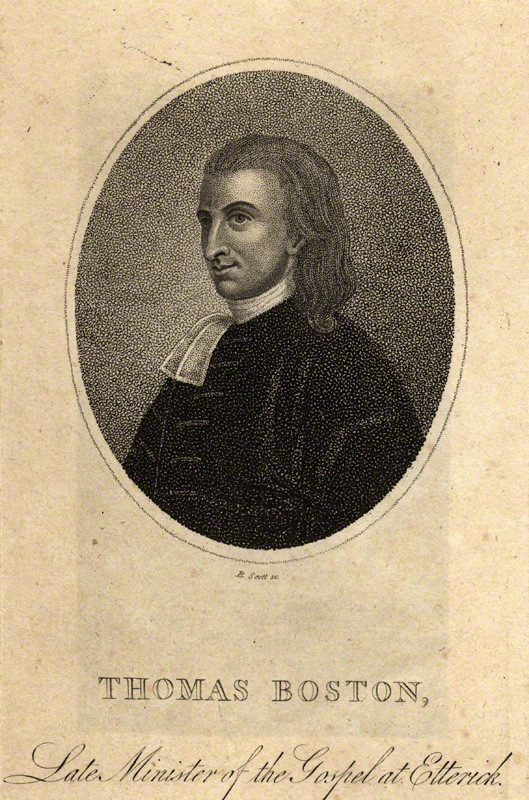 We are to be ashamed 
before God in prayer, 
ashamed of ourselves, 
but not ashamed to beg
in the name of His Son.
That Christ will be the One Who gains.  He’ll develop this in a series of four points which grow successively out of one another.
He hath made us accepted __ ___
_______.

				     --Ephesians 1:6
He hath made us accepted in the 
Beloved.

				     --Ephesians 1:6
Now the promises were spoken to
Abraham and to his seed. . . that
is, Christ.

				     --Galatians 3:16
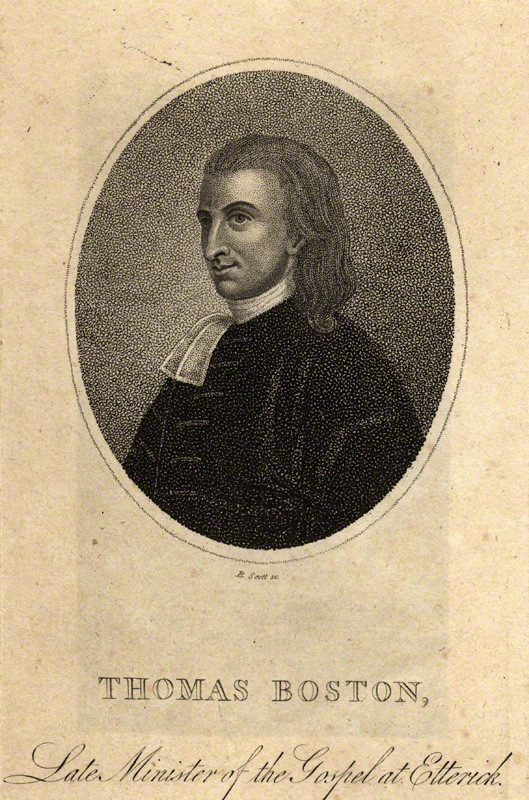 The promises of the 
covenant were all made
to Jesus Christ, as the
party who fulfilled the
condition of the 
Covenant.
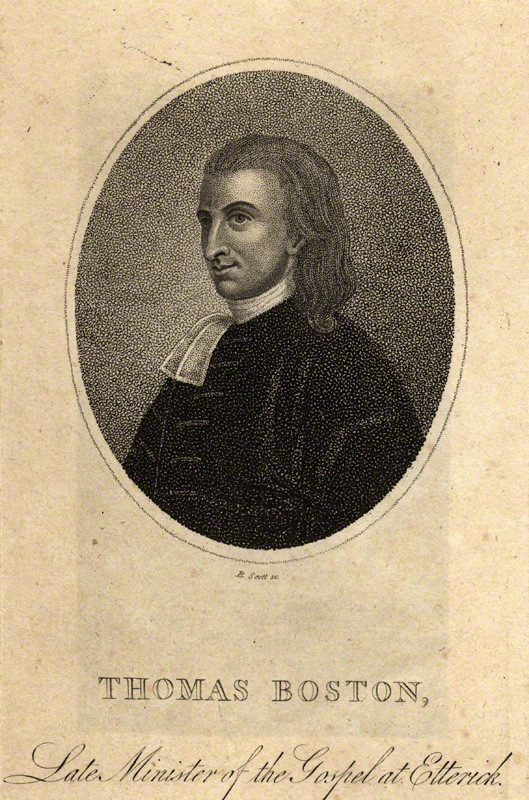 Come and receive the 
blessing in the elder
brother’s clothes.
That Christ will be the One Who gains.  He’ll develop this in a series of four points which grow successively out of one another.
For as many as are the promises of God, in Him they are yes. . . 
				    --II Cor. 1:20
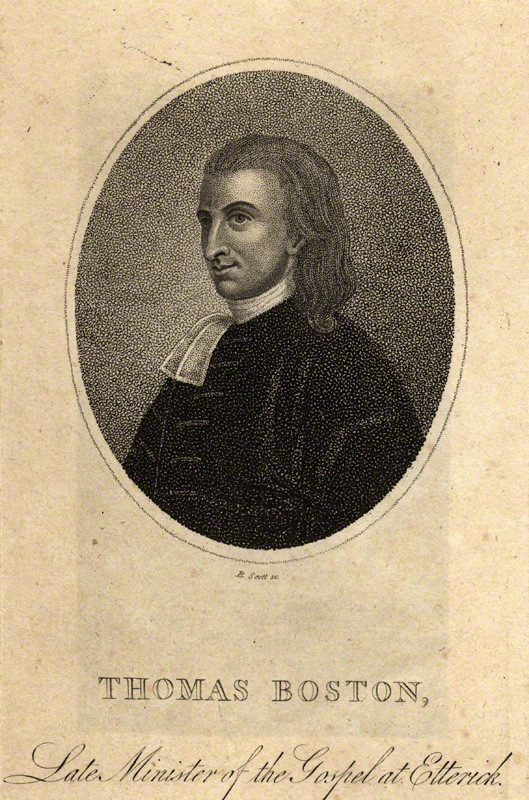 The virtue is not in the 
words, but in the faith wherewith they are used.
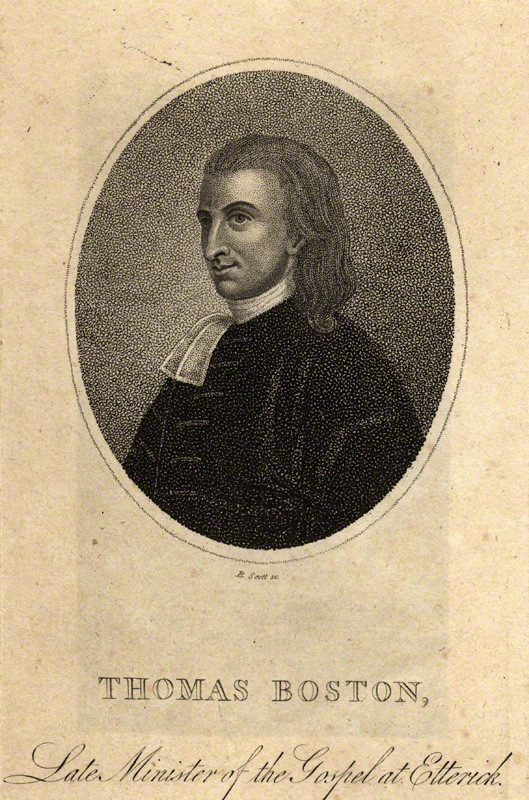 This glorifies the 
Mediator and glorifies the faithfulness of God in the promise; and the lack of it casts dishonour on both.
Commencing in His name:
       We must go to God at Christ’s command, and by order from him.
Commencing in His name:
       We must go to God at Christ’s command, and by order from him.

Continuing in His name:
       We must pray for Christ’s sake, as our motive.
Commencing in His name:
       We must go to God at Christ’s command, and by order from him.

Continuing in His name:
       We must pray for Christ’s sake, as our motive. 

Concluding in His name:
	We must pray for Christ’s sake as the only procuring cause of the success of our prayers.
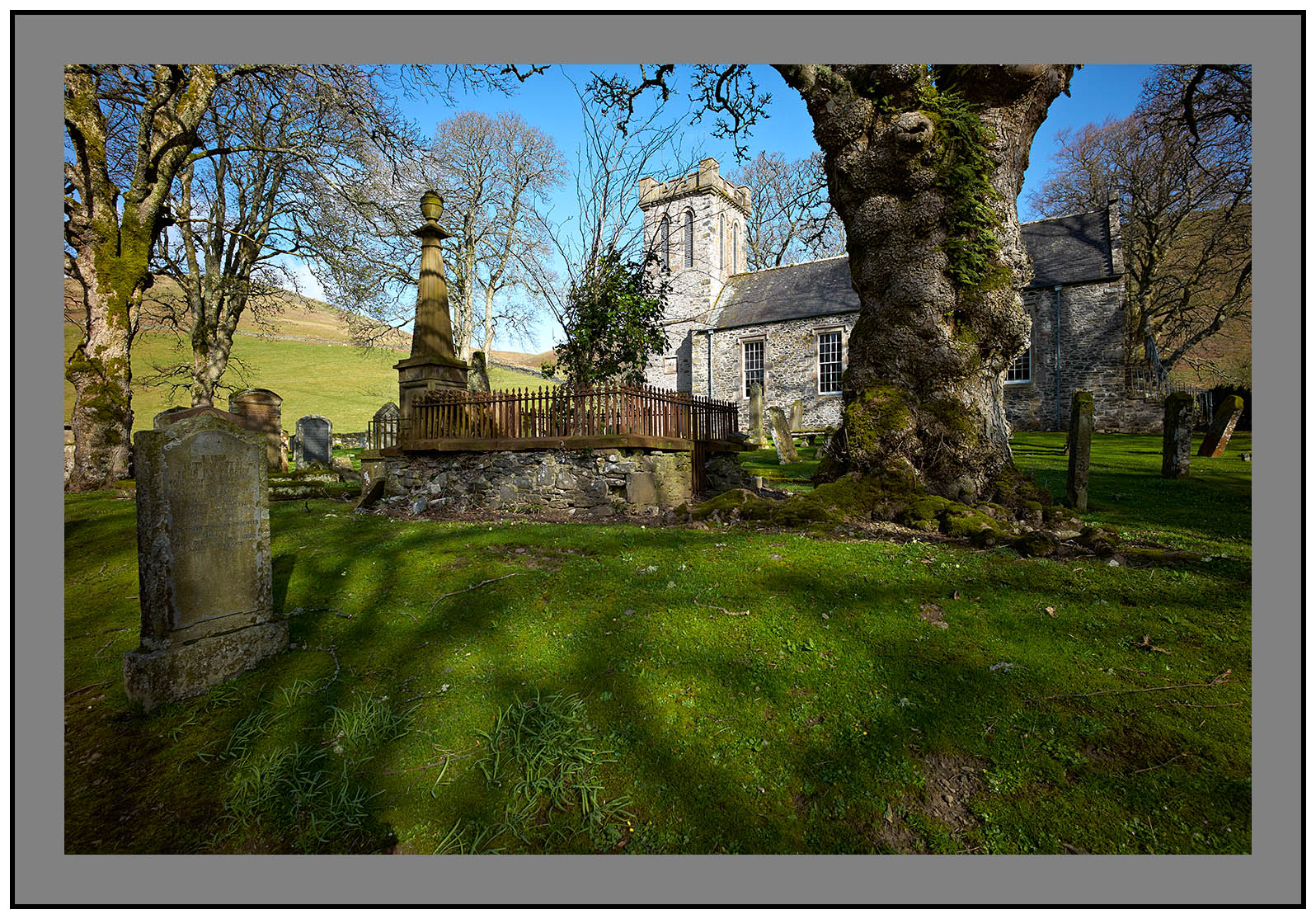